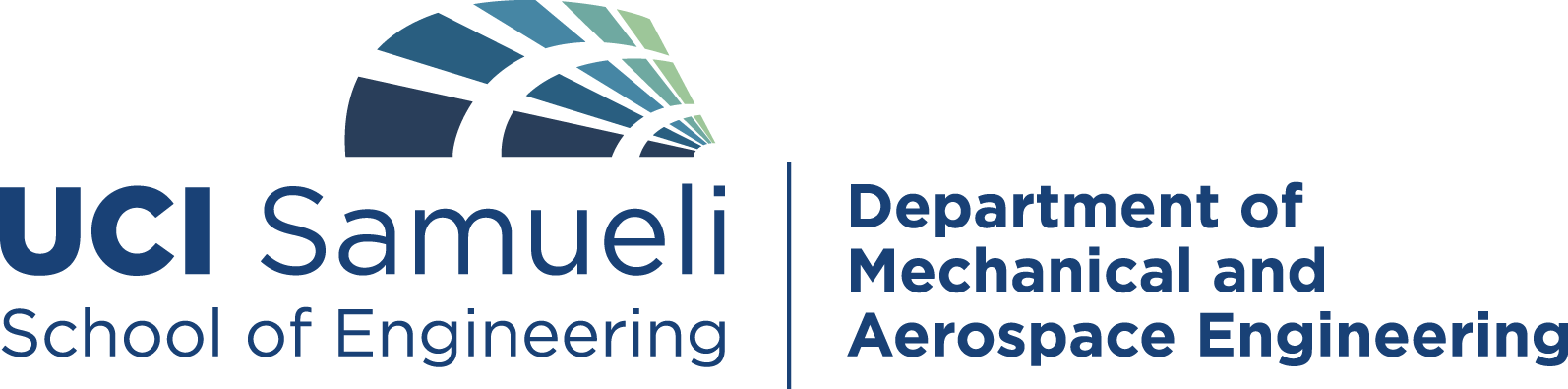 24” x 36” Poster Template